S4_5 Course ChoiceNew Courses
Foundation Apprenticeships Business Skills 

What You’ll Study:

Industry-relevant skills through hands-on experience and professional training on work placement 
Understanding Business 
Management of People and Finance 
Contemporary Business Issues 
Working with IT solutions Software
Level 5 Barista Skills and Level 5 Customer Services 

What You’ll Study:

Demonstrate knowledge of Coffee and other beverages served by a Barista 
Prepare and serve a range of Coffee and Hot drinks 
Prepare and serve a range of cold drinks 
Develop knowledge in customer service
(NPA  4/5/6 Business and IT)

What You’ll Study:

Understanding Business 
Management of marketing and operations
Communication in administration 
IT Solutions for Administrators
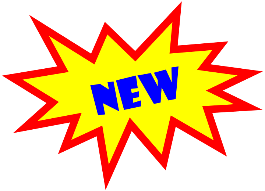 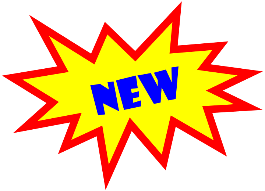 Games Design NPA (Level 4/5) and Web Design and Develop  (Level 4/5) 

Game design and development fundamentals
Hands-on experience with game creation tools
Topics like storytelling, character design, and game mechanics
Web Design
Biology 			 	Human Biology
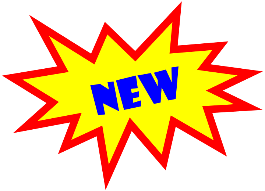 Unit 1: DNA and the Genome.
Unit 2: Metabolism and Survival.
Unit 3: Sustainability and Interdependence.

Topics such as DNA replication, Evolution, Cellular respiration Metabolism in conformers and regulators, Photosynthesis, Social behaviour.
Unit 1: Human cells.
Unit 2: Physiology and Health.
Unit 3: Neurobiology and Immunology.

Topics such as DNA replication, energy systems in muscle cells,  Antenatal and postnatal screening, structure and function of heart, Memory, Cellular defences against pathogens.
Career pathways include Health and Medicine, Sport Science, Nursing,  Hairdressing and Beauty, Veterinary, Research.
Advanced Higher Biology
Both have information from Unit 3 so both highers need topped up for advanced higher course. Universities accept either as same entry.
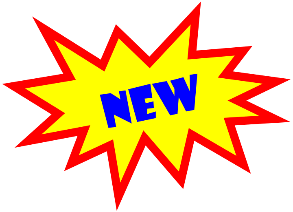 People and Society
National 4
Each unit has a specific skills focus with an overarching theme.  The theme is CONFLICT.
You will study 3 topics. 
People and Society: Investigating Skills – Global Terrorism
People and Society: Comparing and Contrasting – The Assassination of J.F.K
People and Society: Making Decisions – Votes for Women!
 
You will also have to complete assessments for each unit and an AVU on a topic of your choice.
 
As well as Conflict, other key ideas will be examined. For example:-
Making Decisions:  Votes for Women!
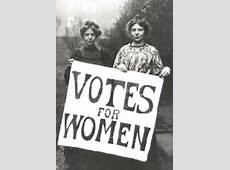 In this unit you will study:  The Changing Status of Women
Including:
The status of women in 1900
Why women wanted the vote
Why people were against women having the vote
The different groups which campaigned for votes for women and the tactics used by each group
The part played by women in World War One
Enfranchisement of women in 1918
At the end of the unit you will do an assessment in which you will be expected to make a decision about the following:  
Did suffragette  militancy help or hinder the cause of votes for women?
Comparing and Contrasting:  The Assassination of President Kennedy
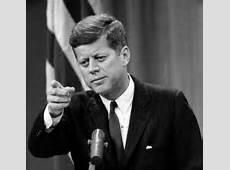 In this unit you will study:
Who was JK and what was his Presidency was like 
The assassination of President Kennedy
The search for a killer and the case against Lee Harvey Oswald
The Warren Report
Evidence relating to the assassination
Eye-witness testimony
The Conspiracy Theory
At the end of the unit you will do an assessment in which you will be expected to compare and contrast evidence regarding:  Who Killed J.F.K?
Investigating:  Global Terrorism
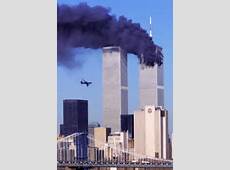 In this unit you will study:
Definition of terrorism causes of terrorism
Different terrorist groups that exist now and in the past
Types of terrorist attacks and their consequences
Government responses to terrorism
Attitudes about terrorism
How terrorism has changed
At the end of the unit you will do an assessment in which you will be expected to investigate a Global Terrorism issue.
Is this the Course for you?
Pupils in S4 & 5 interested in developing and consolidating their skills, building on previous learning in the Social Subjects Faculty. 
Pupils interested in developing key skills for CVs and job applications in a wide range of employment sectors
Pupils who are looking for alternative National level courses in school next year